Feedback
= geven en ontvangen!
= dialoog
1. Observatie
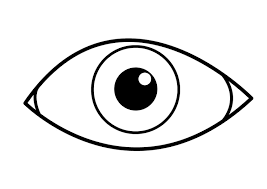 De gever:
Kijkt
Beschrijft wat hij ziet

De ontvanger: 
Luistert zonder te onderbreken
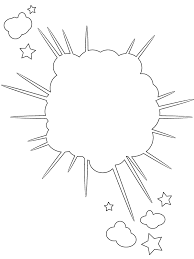 2. Effect
De gever:
Geeft aan welk effect het gedrag had op anderen (bijvoorbeeld zichzelf)

De ontvanger:
Laat de ander uitpraten
Schiet niet in de verdediging of in de aanval
Start geen discussie
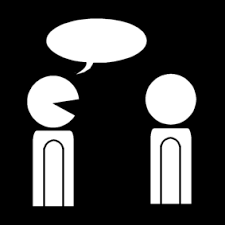 3. Reactie
De gever:
Pauzeert

De ontvanger:
Zorgt dat het punt duidelijk is voor hem/ haar
Stelt aanvullende vragen
Geeft de eigen kant van het verhaal. Wat wilde je bereiken?

De gever:
Luistert aandachtig
Stelt aanvullende vragen, bijvoorbeeld: “was dit je bedoeling?”
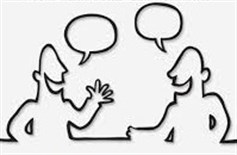 4. Dialoog
De gever:
Voer samen een gesprek over doel en bedoeling en effect
Zoek gezamenlijk naar verbeteringen





De ontvanger:
Zoek samen naar manieren om verder te komen
Erken het standpunt van de ander
Bedank de feedback gever
Spiegel jezelf: hoe ga je deze feedback gebruiken?